Evidences of evolution
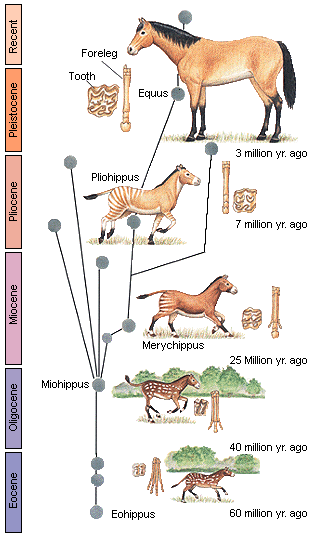 Fossil Record
Can date fossils to find out how old they are
Find intermediate species – “missing links”
Fossils of organisms and species that no longer exist today
Homologous Structures
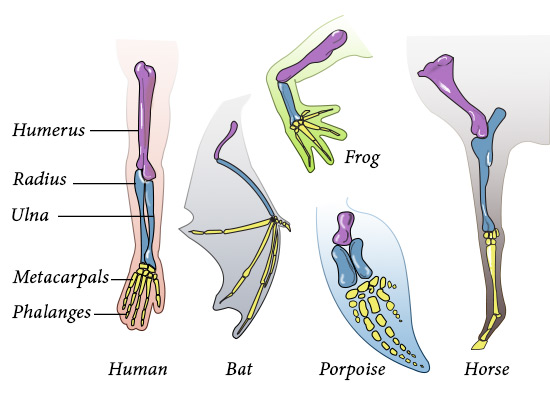 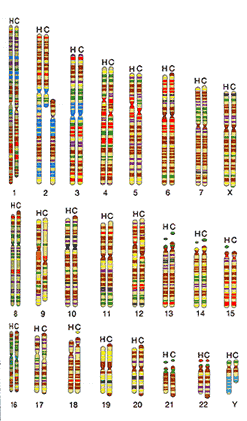 DNA Evidence
We share certain percentages of our DNA with other species

Chromosomal similarities/mutations
Atavisms
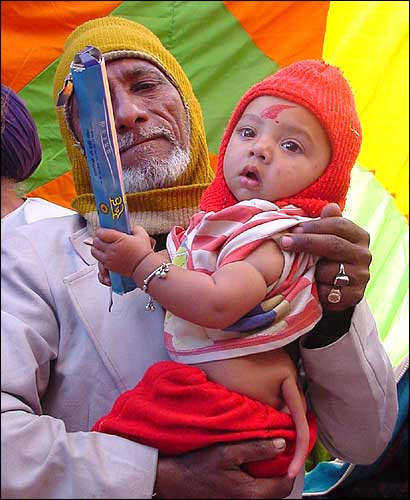 “Evolutionary Throwback”
A revert to an ancestral phenotype
Vestigial Structures
Evolutionary Leftovers
Traits that no longer are in use
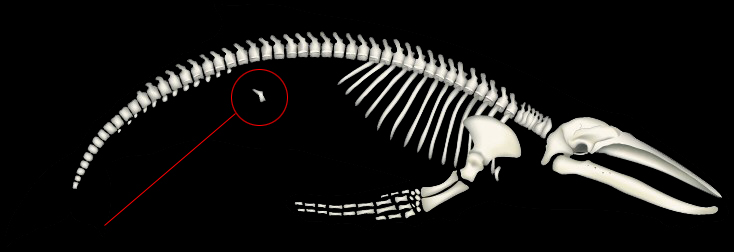 Embryonic Development
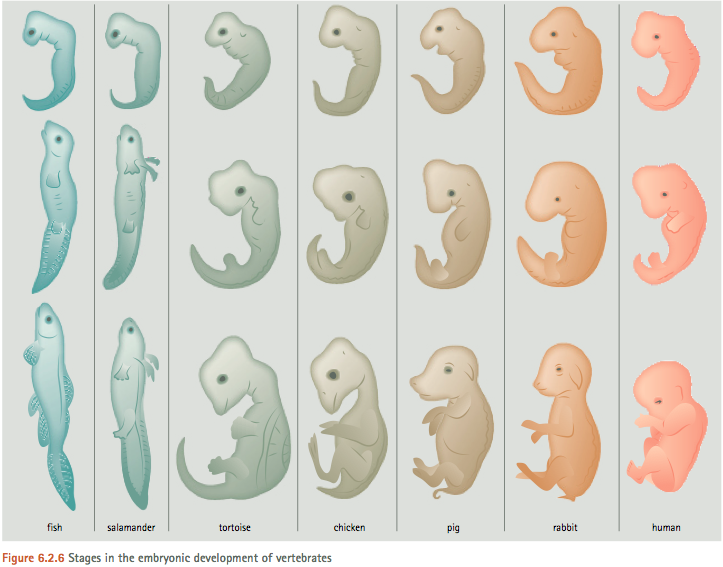